DLR.de  •  Folie 1
> Überschall-Flugrouten-Optimierung   > Liebhardt   > 2023-05-24
Entwurf und Optimierung ziviler Überschall-Flugroutenunter Einbeziehung der Schallknall-Propagation
DGLR-Workshop, AIRBUS Manching
Dr.-Ing. Bernd Liebhardt
24. Mai 2023
DLR.de  •  Folie 2
> Überschall-Flugrouten-Optimierung   > Liebhardt   > 2023-05-24
Der Schallknall: Größte Hürde für zivilen Überschallflug
Wird im Überschall unablässig erzeugt
Flugzeuge legen „Knallteppich“ unter den Flugpfad
Überschall über Land weltweit verboten/unerwünscht


					 	 Wie können Überschallflugzeuge ihren						Geschwindigkeitsvorteil optimal nutzen?
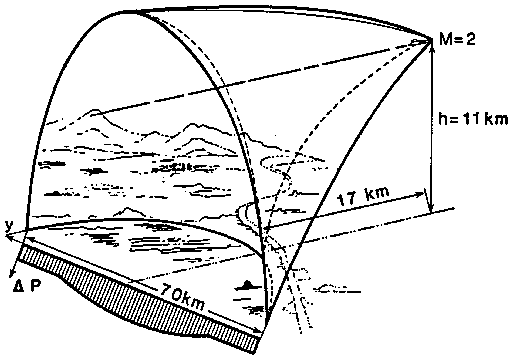 Exemplarischer
Knallteppich
[Manci et al., 1988]
DLR.de  •  Folie 3
> Überschall-Flugrouten-Optimierung   > Liebhardt   > 2023-05-24
Erste Lösungsmöglichkeit: „Low-Boom“-Flugzeugentwurf
Auslegung der Flugzeughülle für „sanften“ Knall
Foschungsschwerpunkt in den USA
Technologie-Tests für dieses Jahrzehnt geplant
Wirkung der Methodik beeinträchtigt ...
... beim Beschleunigen/Verzögern/Manövrieren
... in Gebäuden
... abseits des Flugpfades
... bei ungünstigem Wetter
„Low Boom“ -> „High Drag“
Politische Akzeptanz fraglich
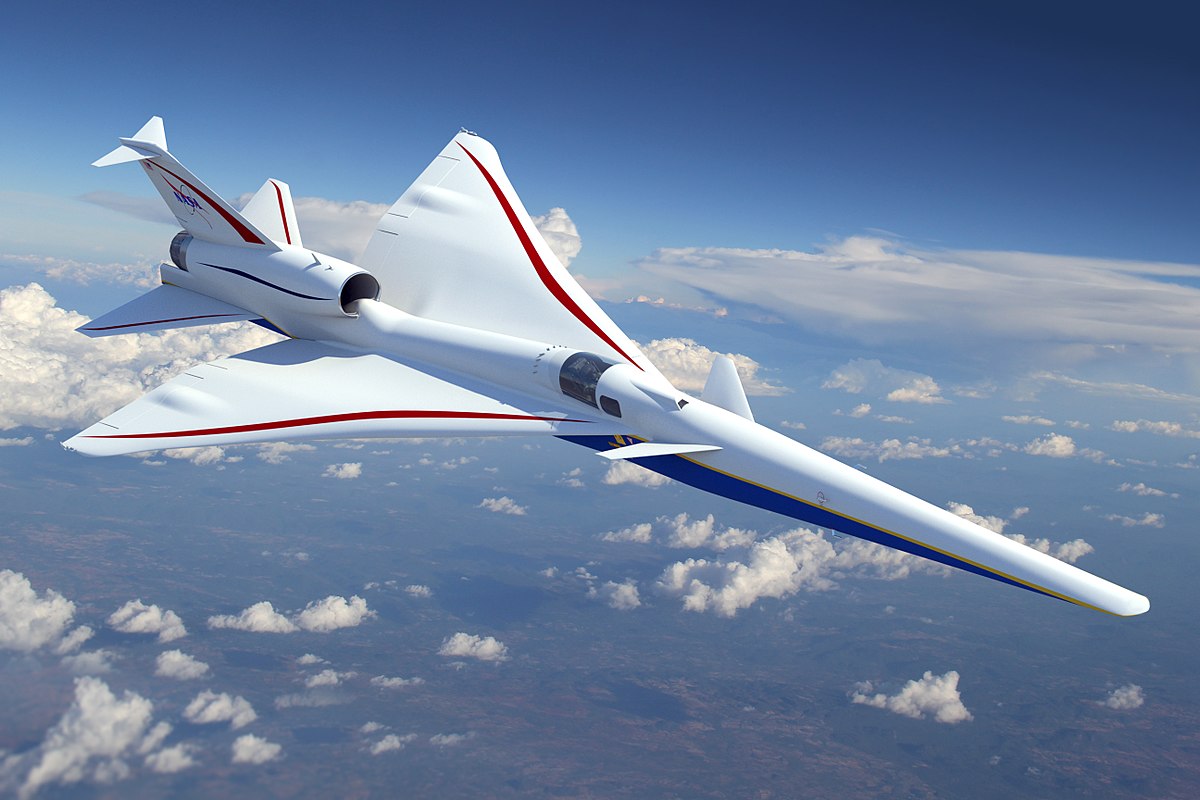 NASA/Lockheed Martin X-59 QueSST
DLR.de  •  Folie 4
> Überschall-Flugrouten-Optimierung   > Liebhardt   > 2023-05-24
Zweite Lösungsmöglichkeit: Vermeidung des Schallknalls auf Land
Umleitung der Flugrouten über Meere und Ozeane
Über Land: Unterschallflug auf regulärenFlight Levels
Über Wasser: freier Reiseflug in großer Höhe 
Mit der Concorde ausgiebig getestet
Ohne Änderung von Regularien umsetzbar
Methodik zur Flugrouten-Generierungund -Optimierung benötigt
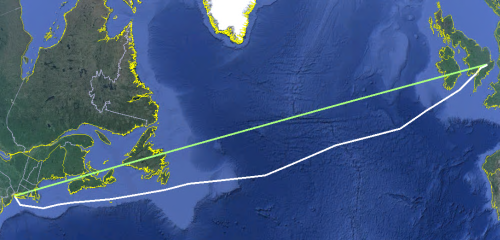 Frühere Flugroute der Concorde zwischen London und New York City
DLR.de  •  Folie 5
> Überschall-Flugrouten-Optimierung   > Liebhardt   > 2023-05-24
Ziel: Automatisierte Generierung optimaler Überschall-Flugrouten
Optimal: Kürzeste Flugdauer, moderate Umwege/Treibstoffverbräuche, kein Schallknall an Land
Hauptproblem: benötigter Abstand zur Küste bzw. Breite des Knallteppichs
Beste Routenführung oftmals nicht offensichtlich
Numerische Methode gesucht
Basis-Inputs:Start, Ziel, Flugzeug, Zeitpunkt
Einzubeziehende Parameter:
Geografie (Flughäfen, Küsten,Topografie, unbewohnte Inseln)
Flugleistung (Aero, Triebwerk,Massen, Flugenveloppe)
Atmosphäre inkl. Winde
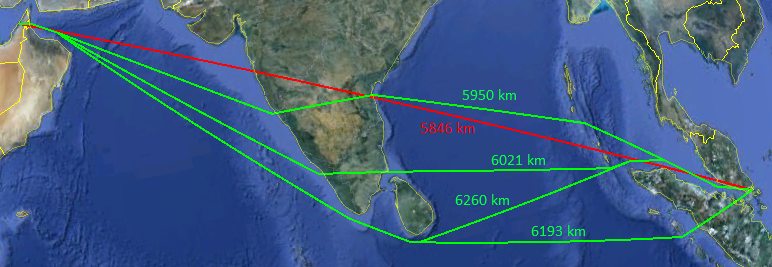 Mögliche Flugrouten zwischen Dubai und Singapur (grün; rot: kürzeste Strecke)
DLR.de  •  Folie 6
> Überschall-Flugrouten-Optimierung   > Liebhardt   > 2023-05-24
Prozesskette für Überschall-Flugrouten-Entwurf und -Optimierung
Küstenpuffergenaueingehalten?
Optimale Routegefunden
A. Flugpfad-Entwurf
B. Missions- simulation
C. Knallteppich-Berechnung
ja
D. Flugpfad-Anpassung
nein
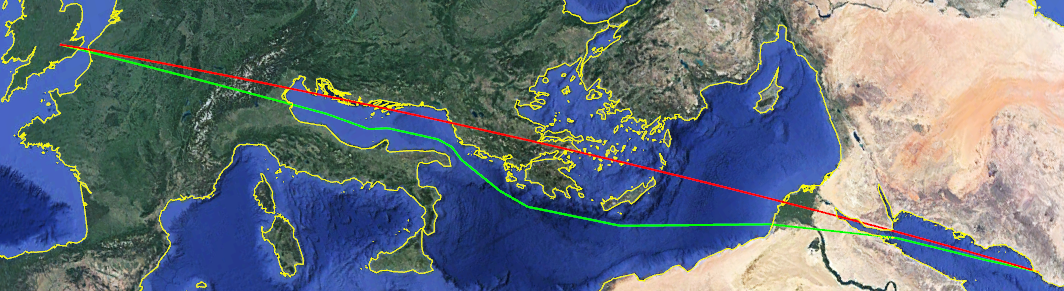 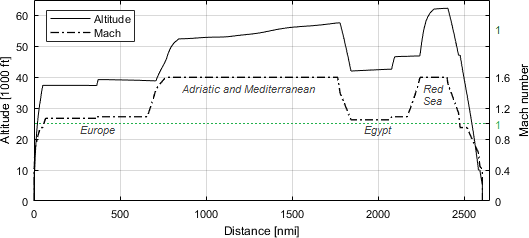 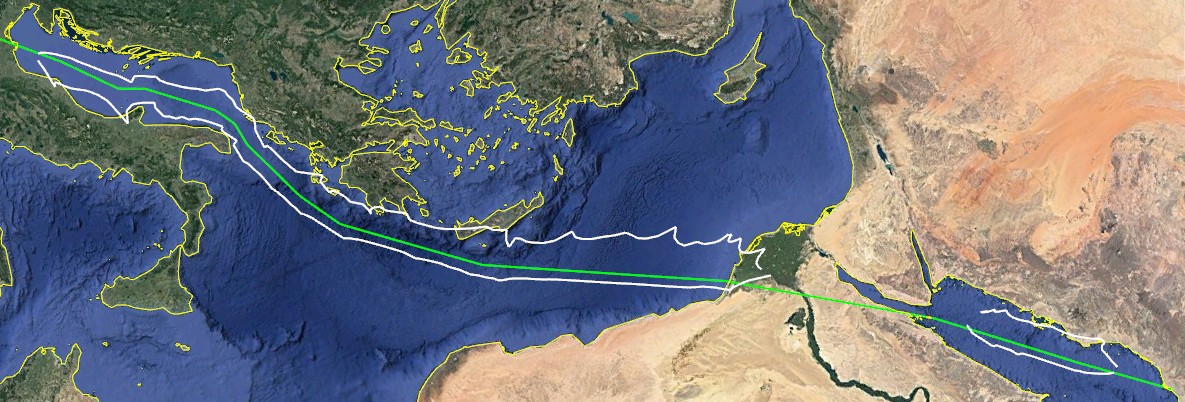 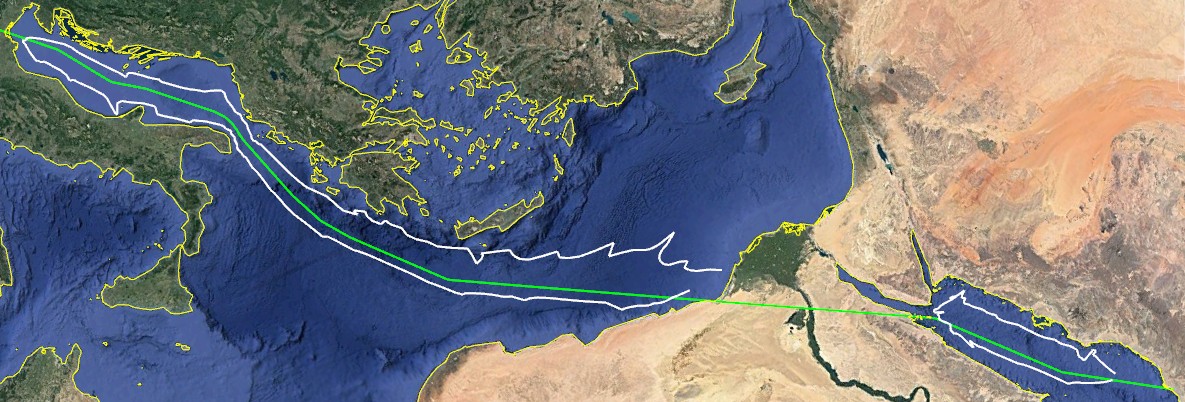 A.
B.
C.
DLR.de  •  Folie 7
> Überschall-Flugrouten-Optimierung   > Liebhardt   > 2023-05-24
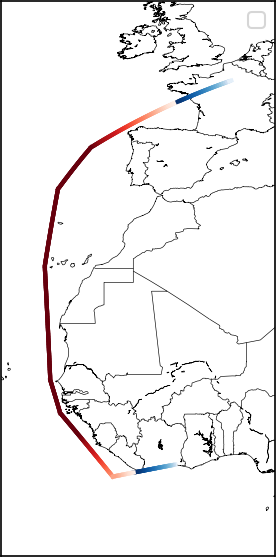 A.   Flugrouten-Entwurf
Früher manuell, nun numerisch & automatisch
Basiert auf „Theta*“-Algorithmus, minimiert Flugzeit-“Kosten“
Einbeziehung von Küsten-Pufferzonen
Berücksichtigung der zeitaufwendigen Überschall-Beschleunigung
Liefert verschiedene Routenoptionen zur Auswahl und genaueren Analyse
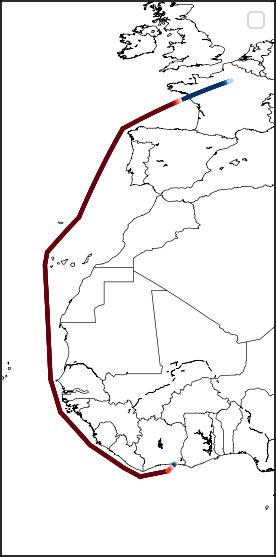 Abidjan – Paris
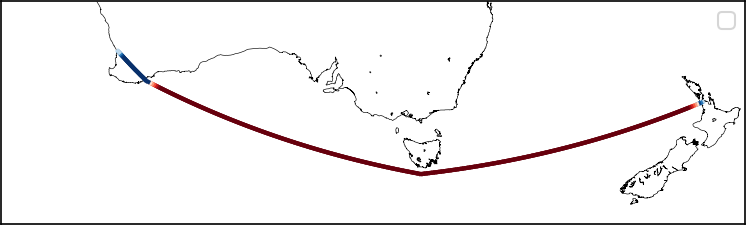 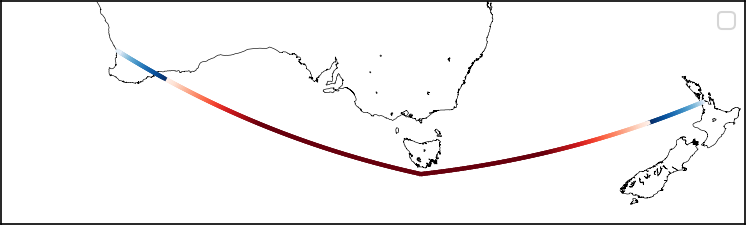 Auckland – Perth
DLR.de  •  Folie 8
> Überschall-Flugrouten-Optimierung   > Liebhardt   > 2023-05-24
B.   Missionssimulation
Eigenes Simulationswerkzeug SuperTraC (Supersonic Trajectory Calculator) löst Bewegungsgleichungen
Inputs: Flugroute; Flugleistungsdaten; 3D-diskretisierte Atmosphärendaten
Output: Flugtrajektorie, aufgelöst nach Position, Zeit, Treibstoffverbrauch
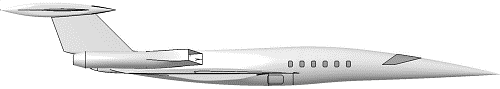 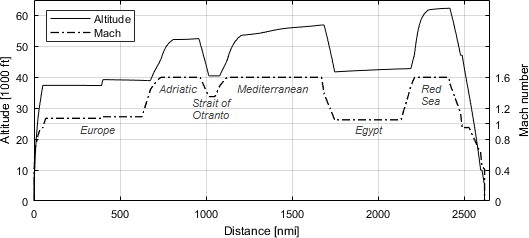 γ
Bewegungsgleichungen
Trajektorie für London-Dschidda-Mission mit Überschall-Businessjet HISAC-A,Atmosphäre von 2015-01-0, 06:00 Uhr. (NB: Mach Cutoff über Land.)
DLR.de  •  Folie 9
> Überschall-Flugrouten-Optimierung   > Liebhardt   > 2023-05-24
C.   Knallteppich-Berechnung
Ablenkung der Schockwellen durch atmosphärische Einflüsse
Auftreffen auf Boden nur innerhalb eines „Knallteppichs“
Modellierung der Schallknall-Propagation mit „ray tracing“:Verfolgen von Punkten auf der Schockwellenfront
Brechung ähnlich wie Lichtdurchgang in verschiedenen Medien:



c: Schallgeschwindigkeit;   θ: „Schallstrahl“-Winkel;   u: Windgeschwindigkeit

Knallteppich: Verbindung der äußersten „Schallstrahl“-Auftreffpunkte
Hochentwickelte Raytracing-Methodik: Verarbeitung realer 3D-Atmosphären durch spezielle Interpolation, Raytracing mit adaptiver Schrittweite, Berücksichtigung der Erdkrümmung
DLR.de  •  Folie 10
> Überschall-Flugrouten-Optimierung   > Liebhardt   > 2023-05-24
D.   Flugrouten-Anpassung
Verschiedene Ansätze
„In-the-loop“: Verquickt mit Missionssimulation und Knallteppich-Berechnung
„Out-of-loop“: Missionssimulation, dann Knallteppich-Berechnung, dann Flugrouten-Anpassung, iterativ
Aufdickung des Küstenpuffers bei Knallteppich-Übertritt, neue Flugroute mit Flugrouten-Entwurfs-Werkzeug
Exit/Entry Points vor Küstenfür Integration inregulären Luftverkehr
Algorithmus momentanin Arbeit.
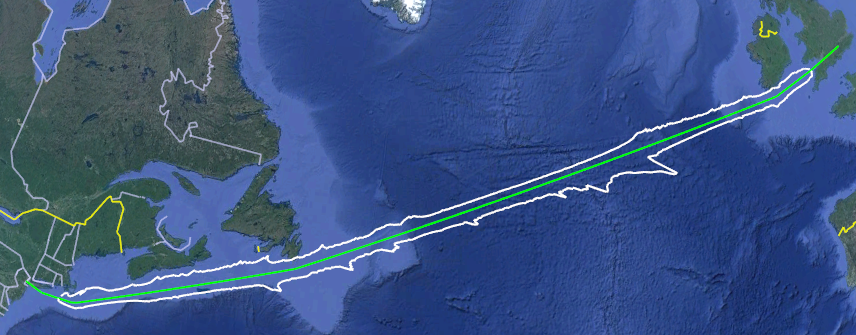 Flugroute zwischen New York und London mit anzupassendem Knallteppich
DLR.de  •  Folie 11
> Überschall-Flugrouten-Optimierung   > Liebhardt   > 2023-05-24
LON
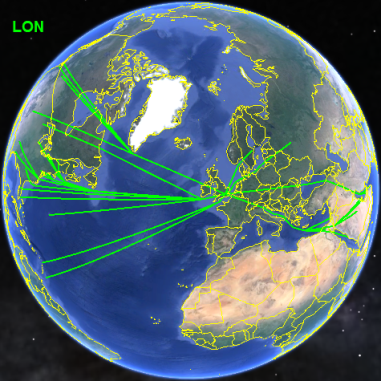 NYC
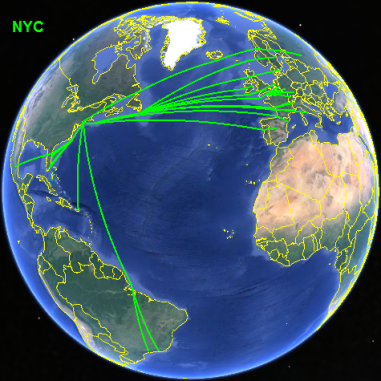 DXB
TYO
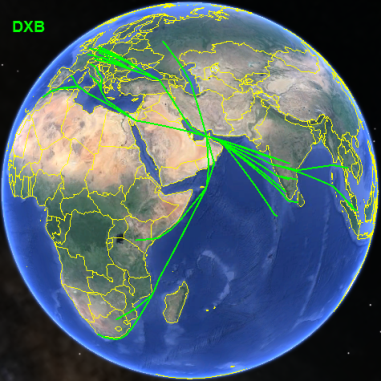 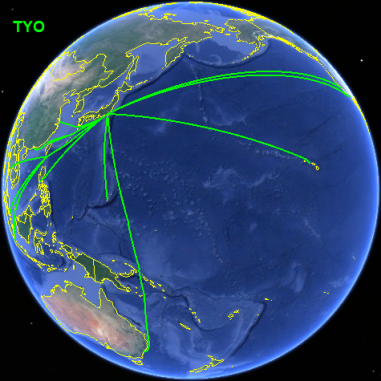 Zwischenergebnisse
Plausible Überwasser-Flugrouten für grob die Hälfte der weltweiten potentiellen Nachfrage






Geometrische Knallteppiche teilweisemehrere hundert Kilometer breit
Akustische Knallteppiche benötigt!
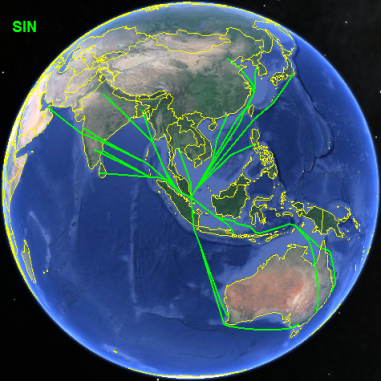 PAR
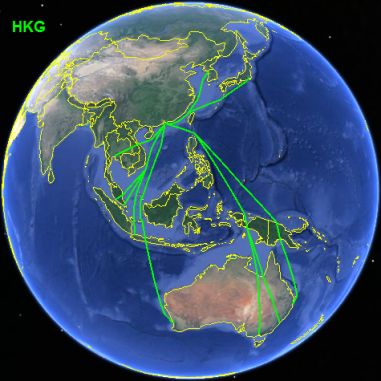 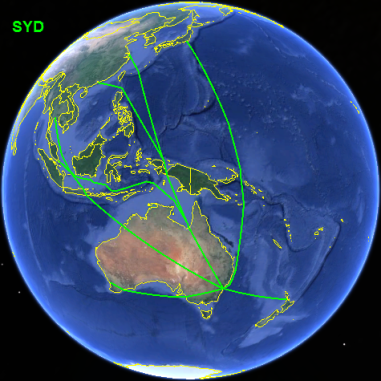 SIN
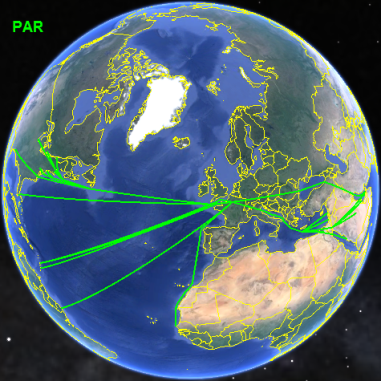 HKG
SYD
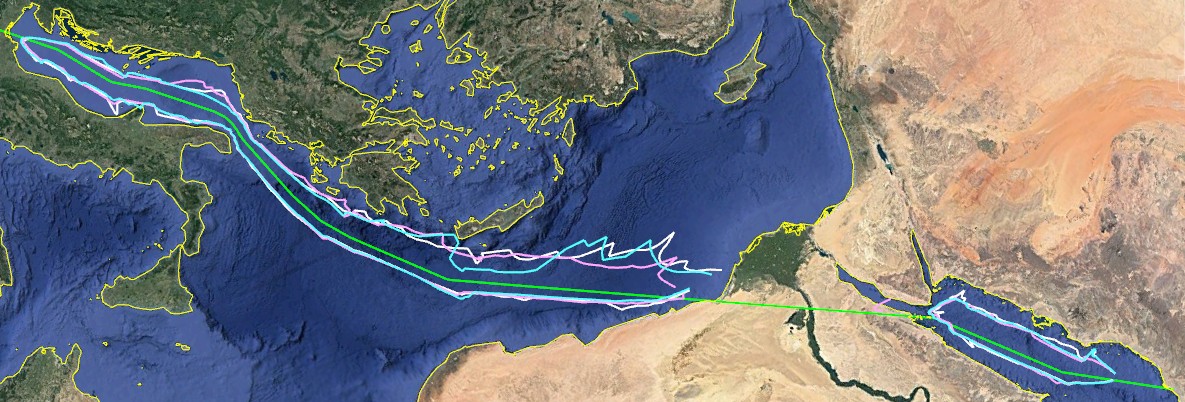 DLR.de  •  Folie 12
> Überschall-Flugrouten-Optimierung   > Liebhardt   > 2023-05-24
Akustischer Knallteppich
Schallknall verschwindet bei hinreichend großen Lauflängen im Hintergrundrauschen 
Geometrischer Knallteppich u. U. zu pessimistisch
Akustischer Knallteppich benötigt, definiert durch Positionen, an welchen der Knall unhörbar wird
Akustische Schallknall-Propagation hochkomplex, in kooperativer Entwicklung mit TUHH
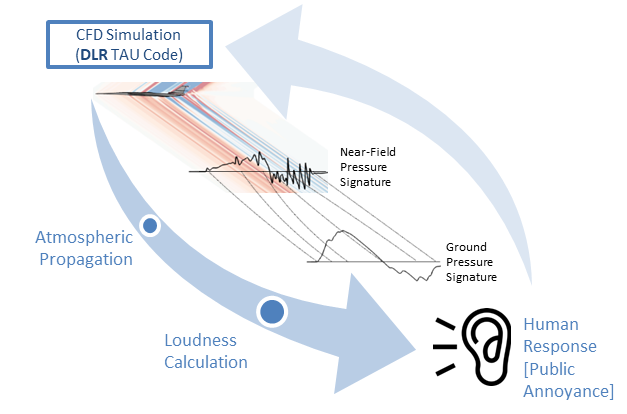 Akustische Schallknall-Propagation vom Flugzeug zum Boden [J. Kirz]
DLR.de  •  Folie 13
> Überschall-Flugrouten-Optimierung   > Liebhardt   > 2023-05-24
„Mach Cutoff“: Überschall über Land
Niedrige Überschallgeschwindigkeit verhindertAuftreffen des Schallknalls auf den Boden
Maximal mögliche Geschwindigkeit abhängig vonFlughöhe, Atmosphäre, Topografie, „Cutoff-Höhe“
Nachteil: erhöhter Treibstoffverbrauch
Automatisierter Mach-Cutoff-Flugin SuperTraC implementiert
Beispiel: JFK-LAX, 2015-01-01/00:00mit Überschall-Businessjet (Mach 1,6)
Im Reiseflug Mach 1,07-1,26
Flight Levels 390/430/470
3:52 h Flugzeit;mit Mach 0,9: 5:14 h
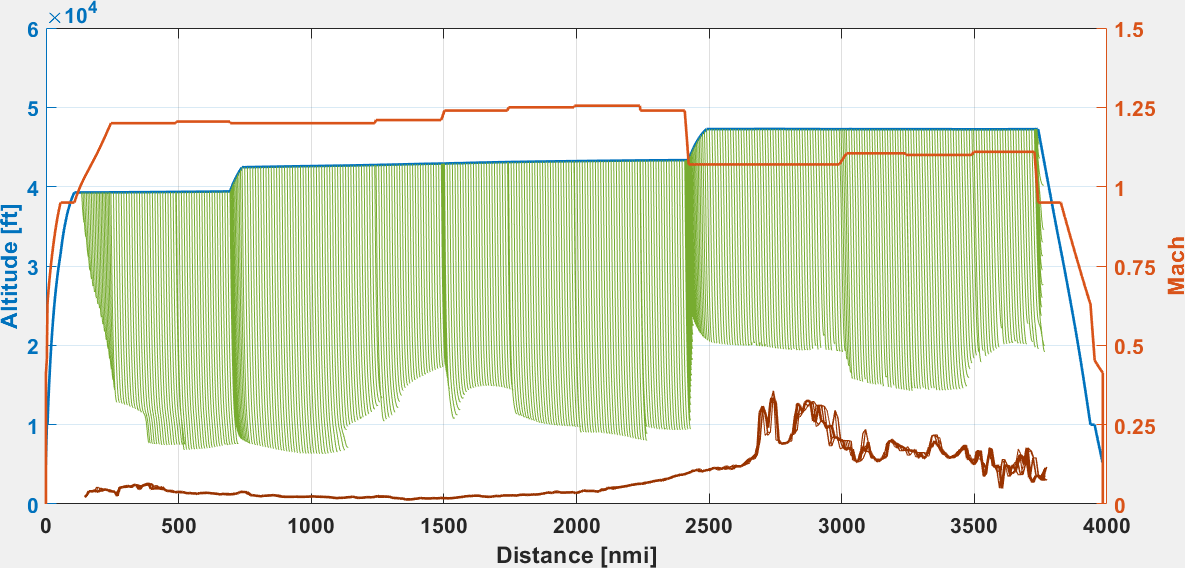 Blau: Flughöhe;   orange: Machzahl;   braun: Boden;   grün: kritische Schallstrahlen
[km]
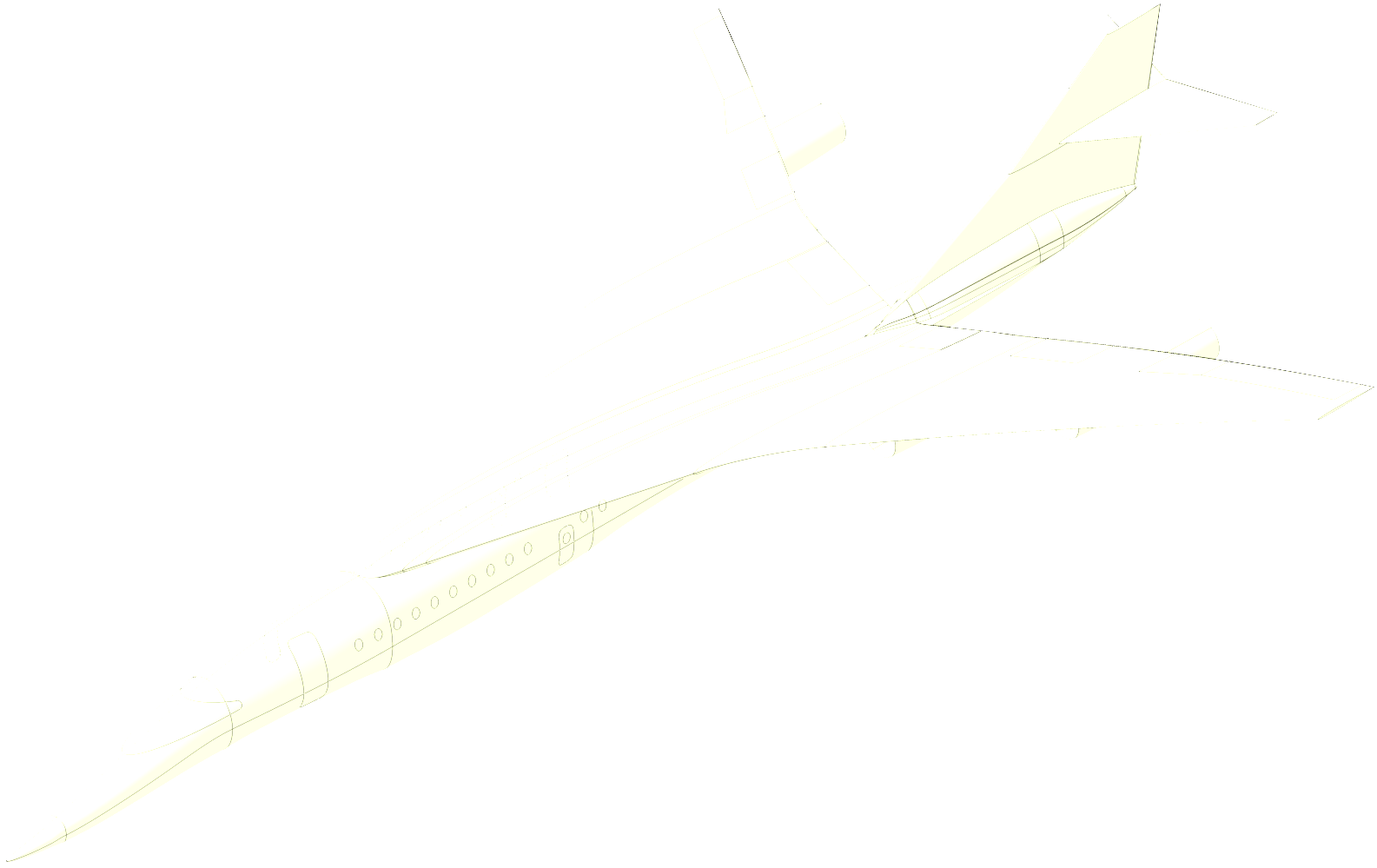 DLR.de  •  Folie 14
> Überschall-Flugrouten-Optimierung   > Liebhardt   > 2023-05-24
Zusammenfassung
DLR-LV entwickelt Methodik zur Optimierung von Überschall-Flugrouten
Ziel: Kürzestmögliche Flugdauer unter Vermeidung eines Schallknalls auf Land
Über Land: Unterschall oder Mach Cutoff, Einordnung in regulären Luftverkehr
Über Wasser: Freier Flug in großer Höhe
Hauptschwierigkeit: Simulation der geometrischen und akustischen Schallknall-Propagation
Komplexe Interaktion mehrerer Modelle und zahlreicher Parameter

Ceterum censeo ...
... dass die Zeit reif ist für ein ziviles Überschallflugzeug.